МЕТОДЫ И ПРИЕМЫ ВОСПИТАНИЯ МЛАДШИХ ШКОЛЬНИКОВ
К теме 6 по пособию Чумаковой С.П.
План лекции
2
Понятия «метод воспитания», «приемы воспитания»
Классификация методов воспитания
Приемы воспитания
Педагогическая техника в деятельности воспитателя
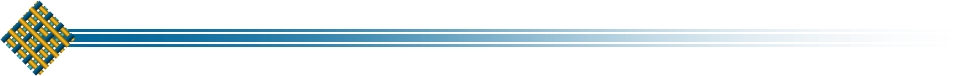 Понятия «метод воспитания», «приемы воспитания»
3
Метод (от греч. methodos) – путь, способ достижения поставленной цели. 
Метод воспитания – это путь достижения заданной цели воспитания, или способ воздействия на сознание, волю, чувства, поведение воспитанников с целью выработки у них заданных целью воспитания качеств (И. П. Подласый).
Методы воспитания – способы осуществления педагогически целесообразных взаимодействий участников воспитательного процесса для достижения целей воспитания и решения воспитательных задач (С.П.Чумакова).
4
Прием – это часть общего метода, отдельное действие, конкретное улучшение, повышающее эффективность метода.

  Конструирование       Выбор     Правильное применение методов  
                                                                    воспитания 
                       
             Вершина педагогического профессионализма

Для того, чтобы метод соответствовал конкретным условиям воспитательного процесса, педагоги вносят в его разработку свои частные изменения. Такие частные совершенствования методов называют приемами воспитания.
Классификация методов воспитания
5
Классификация методов воспитания на основе направленности  – интегративной характеристики, включающей в себя в единстве целевую, содержательную и процессуальную стороны методов воспитания (Г. И. Щукина) :

методы формирования сознания личности;
методы организации деятельности и формирования опыта поведения;
методы стимулирования поведения и деятельности.
6
Методы воспитания
Методы 
        организации 
        деятельности
Методы  
   формирования     
        сознания
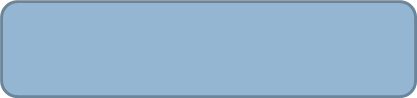 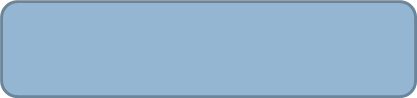 Методы 
стимулирования
Рассказ
Беседа
Разъяснение
Убеждение
Увещевание
Внушение
Инструктаж
Диспут
Пример
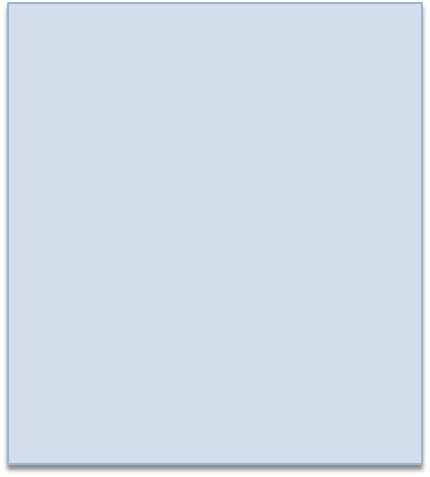 Педагогическое требование
Упражнение
Приучение
Поручение
Воспитывающие ситуации
Игра
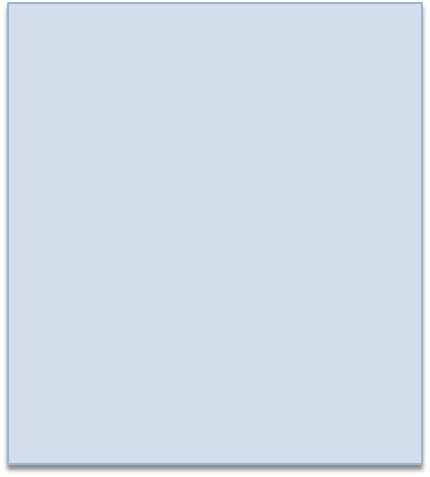 Соревнование
Поощрение
Наказание
Общественное мнение
Приёмы воспитания
7
Прием – это часть общего метода, отдельное действие, конкретное улучшение, повышающее эффективность метода.

  Конструирование       Выбор     Правильное применение методов  
                                                                    воспитания 
                       
             Вершина педагогического профессионализма

Для того, чтобы метод соответствовал конкретным условиям воспитательного процесса, педагоги вносят в его разработку свои частные изменения. Такие частные совершенствования методов называют приемами воспитания.
Педагогическая техника в деятельности воспитателя
8
Технология (греч. techne – мастерство, искусство, умение) – это определенная последовательность применения методов в процессе преобразования исходного материала, позволяющая получить продукт с заданными параметрами.
Технологии воспитания – психологически оправданные и научно обоснованные способы непосредственного взаимодействия педагога с воспитанником или группой как субъектами жизнедеятельности; совокупность средств, методов и приемов педагогического взаимодействия, естественного и гармоничного поведения педагога на уровне его высокой духовности и психолого-педагогического понимания воспитательной ситуации (Белорусская педагогическая энциклопедия, 2015 г.).
9
Критерии технологично организованного образовательного процесса:
Концептуальность. Каждая технология основана на одной или нескольких теориях, концепциях. 
Системность. Технология  имеет определенную структуру, представляет собой взаимосвязанную совокупность компонентов (целей, методов, форм, средств, в том числе, диагностических средств).
Управляемость, т.е. возможность эффективно управлять педагогическим процессом за счет диагностичной постановки целей.
10
Эффективность. Технологии обеспечивают достижение наилучшего результата с оптимальными затратами средств и времени. 
Воспроизводимость. Технологию можно тиражировать, воспроизводить другими  педагогами, использовать в других учреждениях образования.
Наличие диагностических процедур, содержащих критерии, показатели и инструментарий измерения результатов воспитательного процесса.
11
Виды технологий воспитания
Технологии группового взаимодействия
Технологии
индивидуального
взаимодействия
технологии организации коллективной творческой деятельности, групповой, проблемной работы, трудового дела, технология предъявления педагогического требования, создания благоприятного психологического климата и др.
технология создания ситуации успеха, технология педагогической оценки, технология разрешения конфликта, этической защиты, педагогической реакции на осложненное поведение, диалог «педагог-воспитанник»